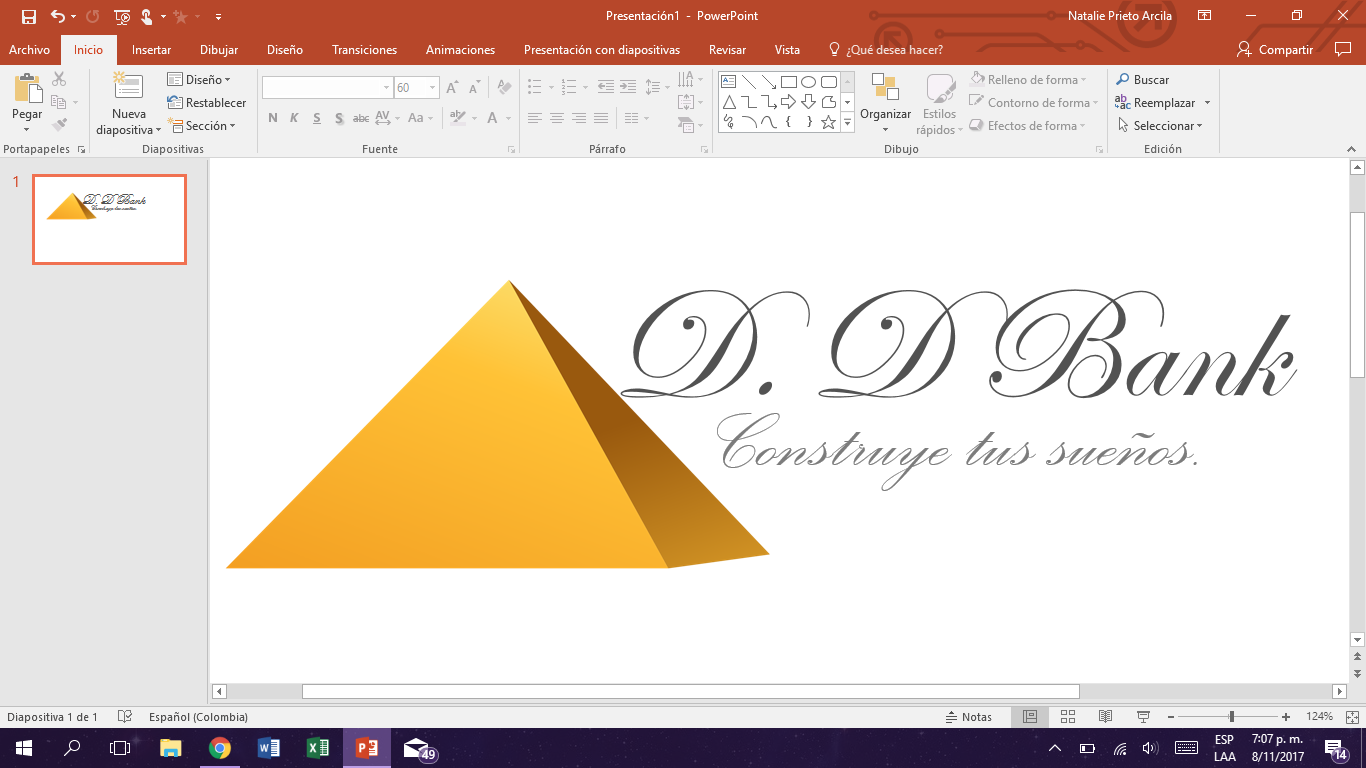 Daniela García Aguirre
Daniela Palomino Merchán
RECOMENDACIÓN
Teniendo en cuenta el análisis financiero de los últimos tres años de FAMILIA S.A, si recomendamos y aprobamos, otorgar el crédito rotativo solicitado por valor de 100.000 millones de pesos, basado en los siguientes puntos:  buenos indicadores de liquidez y estructura financiera saludable.
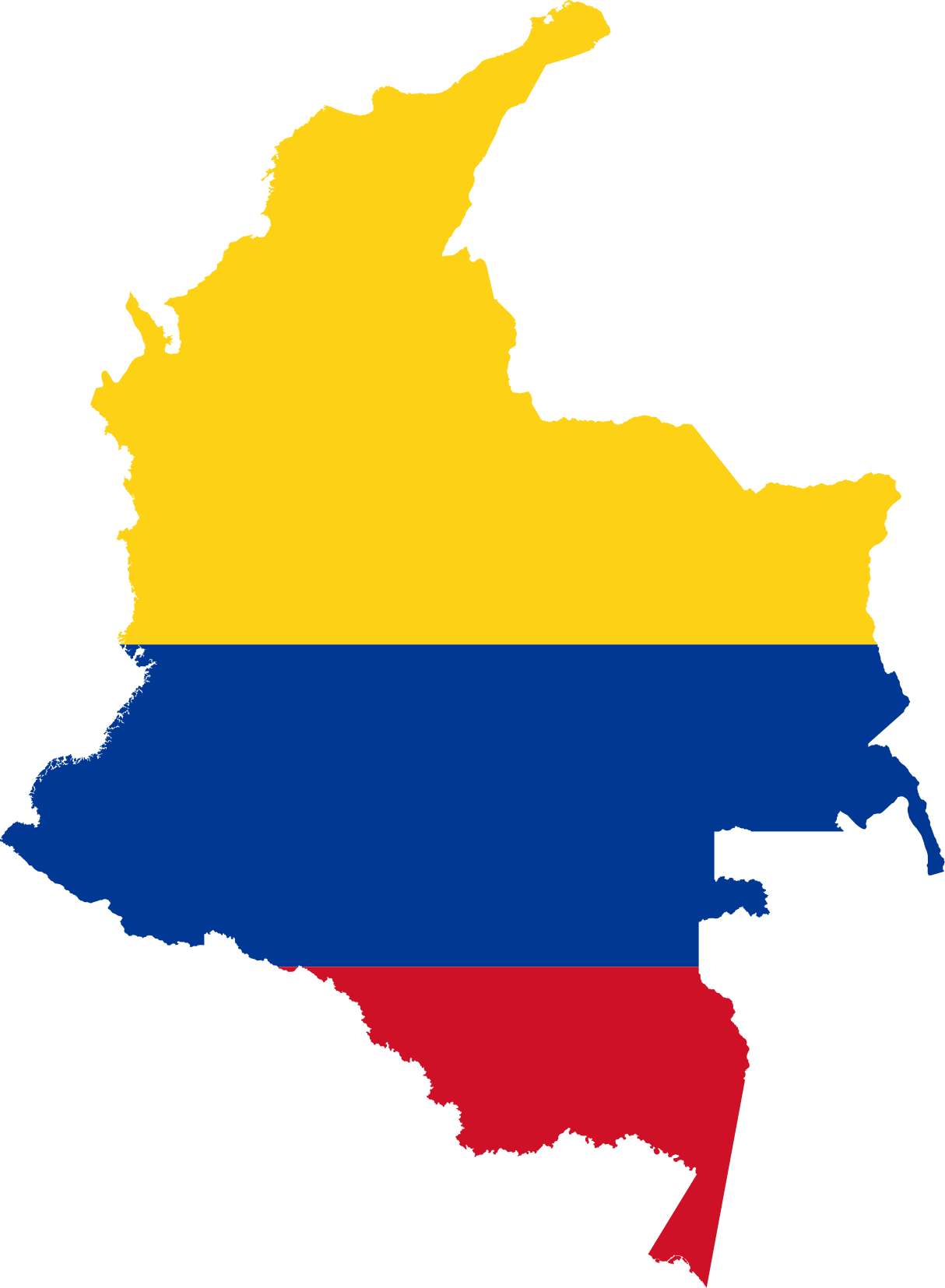 DIVERSIFICACIÓN
Tasa de Inflación 5,75% (2016)
Integración Vertical
No
hay
bien
Sustituto
Alta
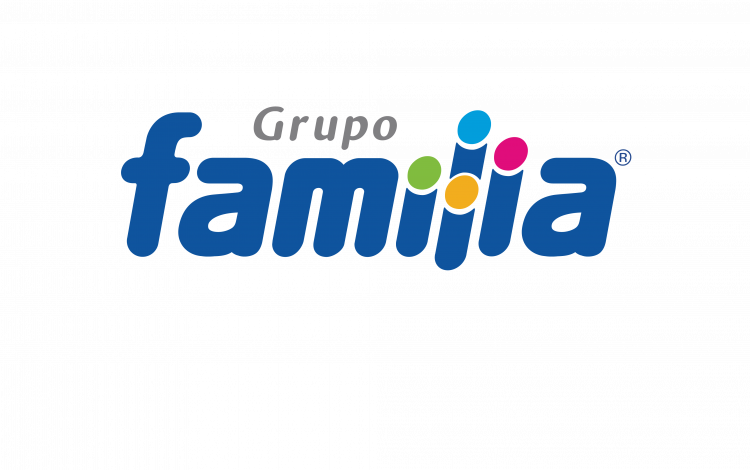 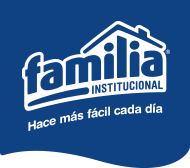 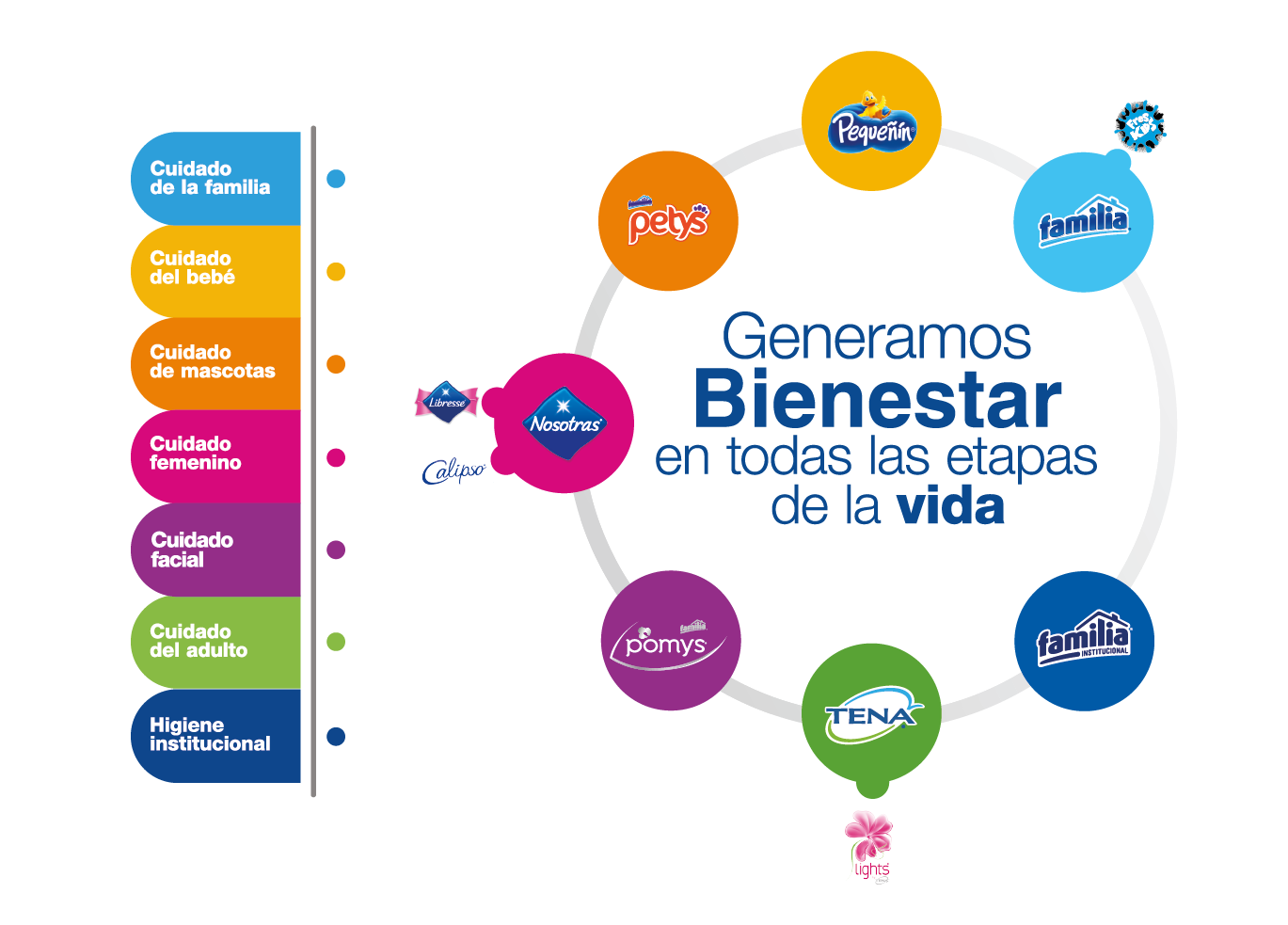 Competencia
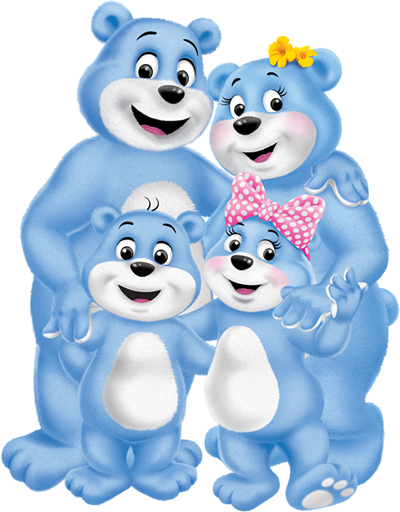 Tasa de Cambio $ 3.100 (2016)
MITIGACIÓN DE 
RIESGOS
Riesgos de la Compañía
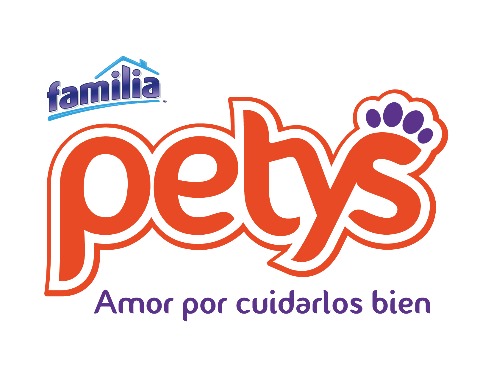 Proceso de Paz
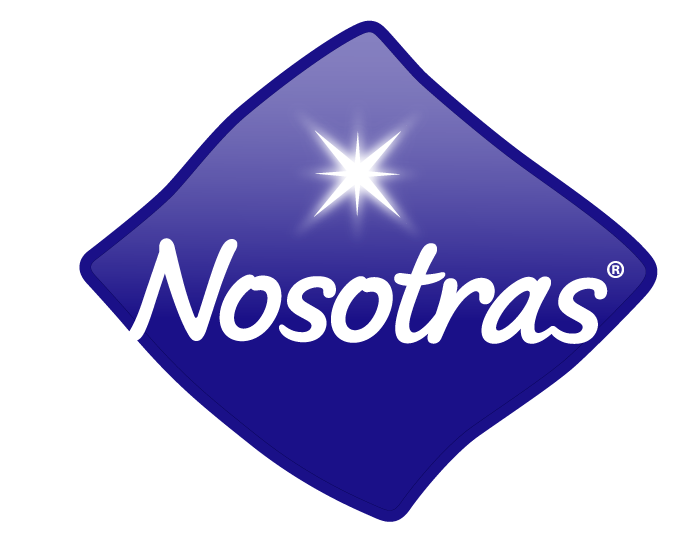 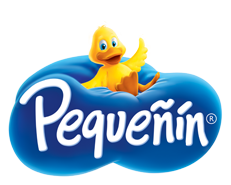 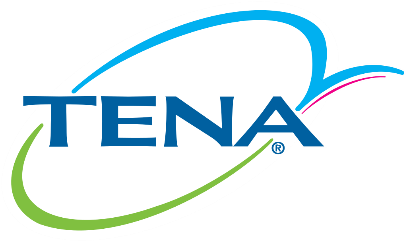 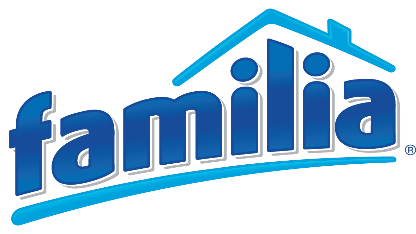 Análisis Macroeconómico
Análisis de Gerencia
Análisis de Industria
Análisis Financiero
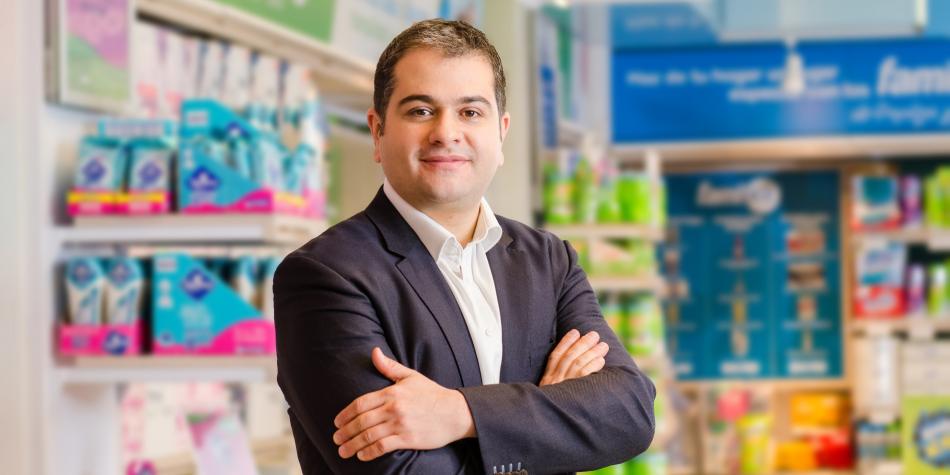 Andrés Felipe Gómez Salazar
Gerente General
Nombrado por la Junta Directiva en 2016.
14 años en el área de manufactura.
3 años en la Gerencia de Manufactura
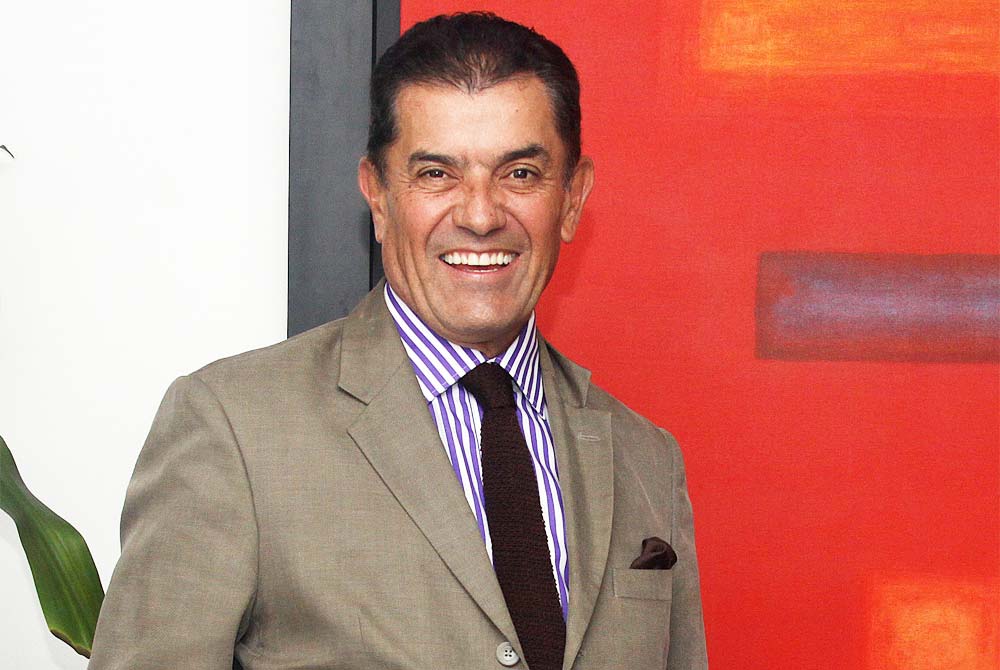 Hijo de John Gómez Jaramillo (Fundador)
Personaje influyente.
Uno de los mayores accionistas de la empresa es Valores Industriales S.A con el 26,3415%
Álvaro Gómez Jaramillo
Presidente de la Junta Directiva
Análisis Macroeconómico
Análisis de Gerencia
Análisis de Industria
Análisis Financiero
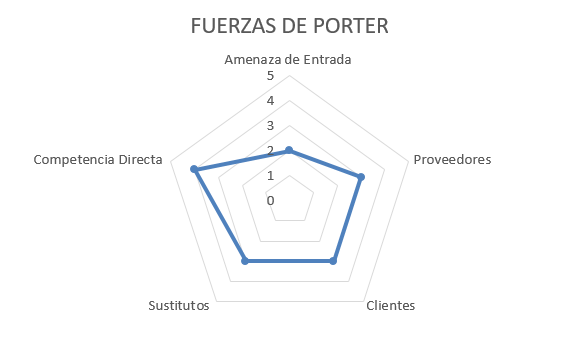 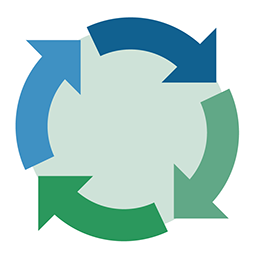 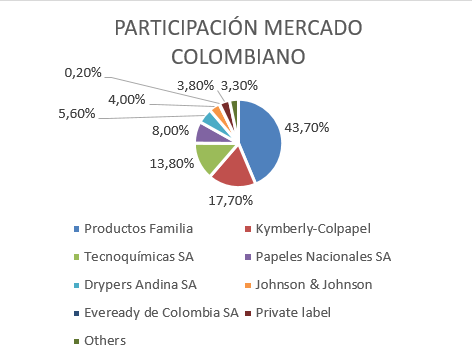 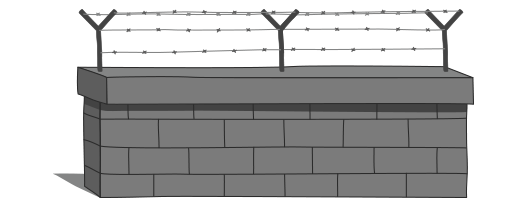 GOBIERNO BUSCA MEJORAR EL CRECIMIENTO DEL SECTOR
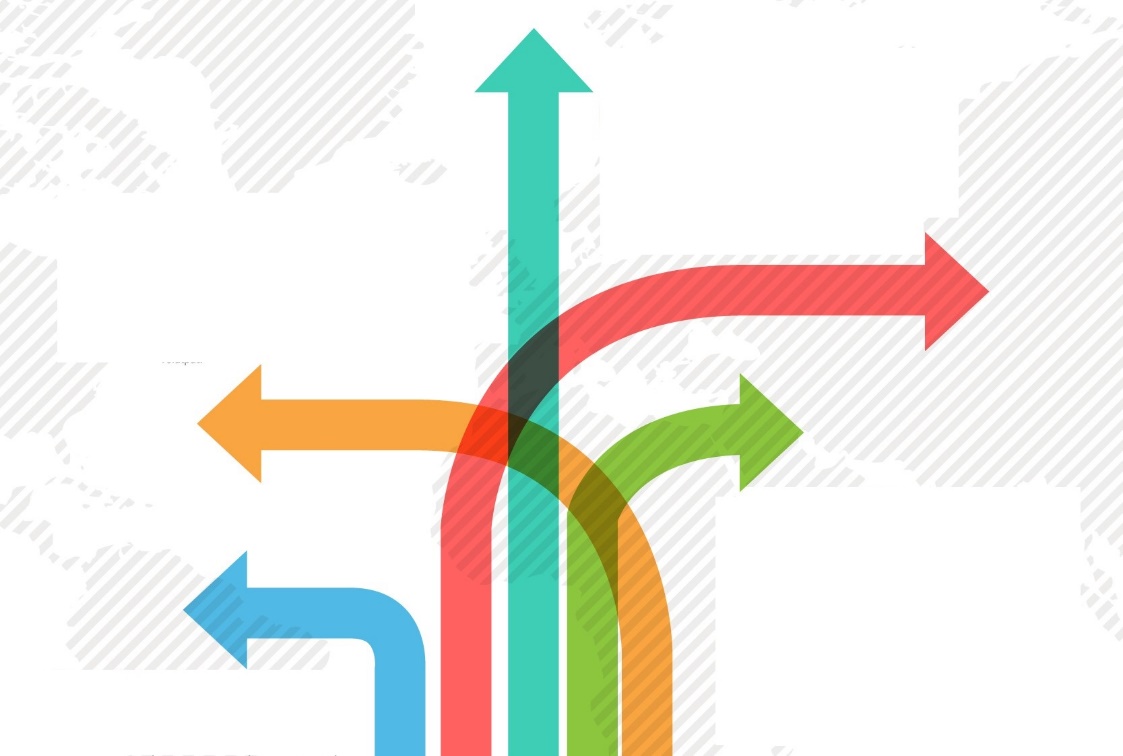 Diversificación  de Mercados
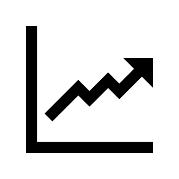 Dinamismo Comercial
ALTAS BARRERAS DE SALIDA
SIMILITUD DE LOS ACTORES
REFORMA TRIBUTARIA
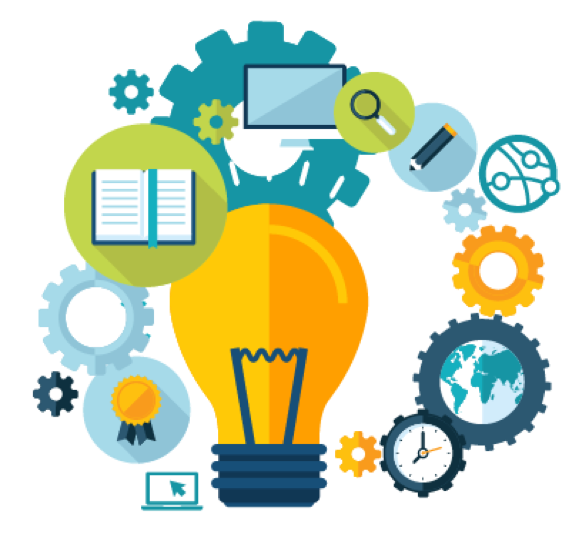 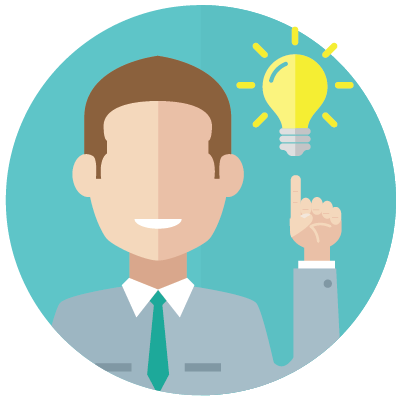 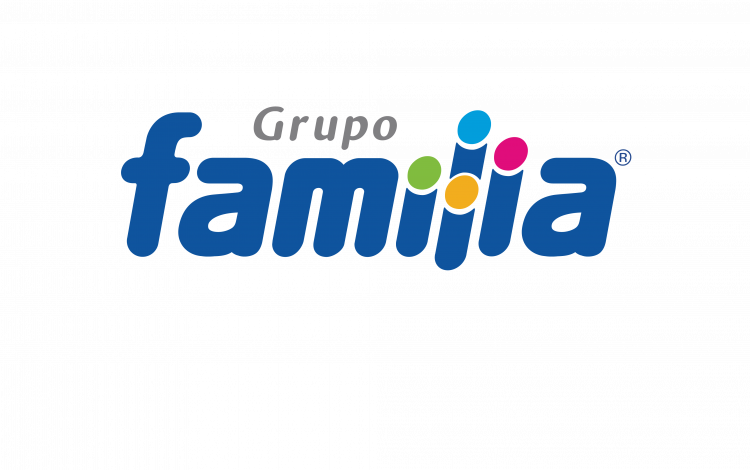 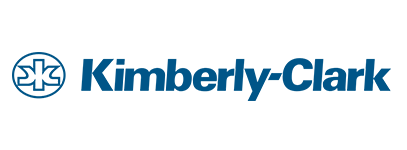 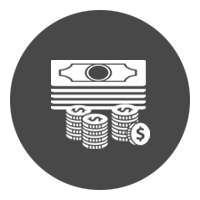 Toma de Iniciativas
Fuente: Emis.
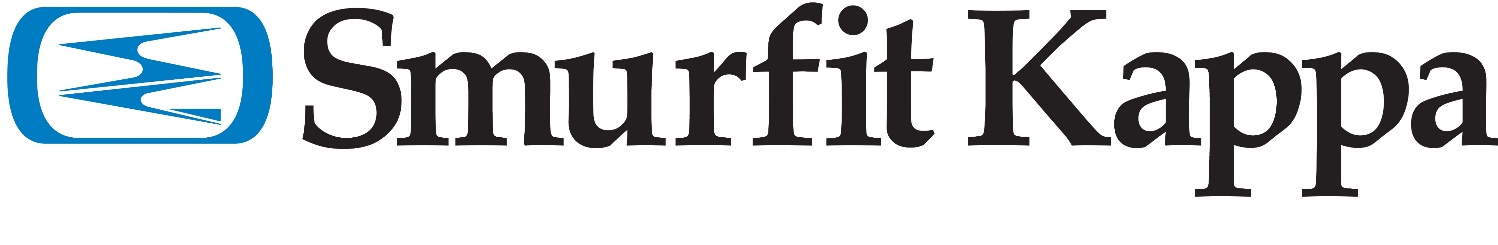 Fuente: Emis.
Estrategias = Éxito
Análisis Macroeconómico
Análisis de Gerencia
Análisis de Industria
Análisis Financiero
ROE
APALANCAMIENTO
MARGEN NETO
OBLIGACIONES FINANCIERAS 
2016: 33%
2015: 13%
2014: 7%
EBIT
9,9% (2015)
EBITDA
CICLO DE CONVERSIÓN DE EFECTIVO
APALANCAMIENTO TOTAL
2014: 0,6x-2015:0,5x –2016: 0,4x
ROTACION ACTIVO TOTAL
KTNO
FLUJO DE CAJA
5% (2016)
2016: 1,1X
2015:1,0X
SUPERÁVIT
2016
17,2%
2016: COP 67.449 MM
2015: COP 97.550 MM
2014: COP 70.530 MM
Patrimonio
ROTACIÓN DE INVENTARIOS
CAPEX 2016:  COP 61.748 MM
Pasivo
Distribución de dividendos:
COP 61.790 MM
Recursos propios de su operación
Análisis Macroeconómico
Análisis de Gerencia
Análisis de Industria
Análisis Financiero
GRACIAS POR SU ATENCIÓN